Battery Creek High School Aerospace Engineering Program
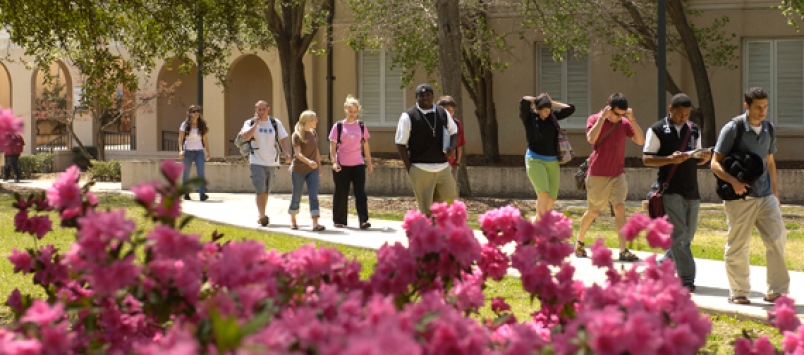 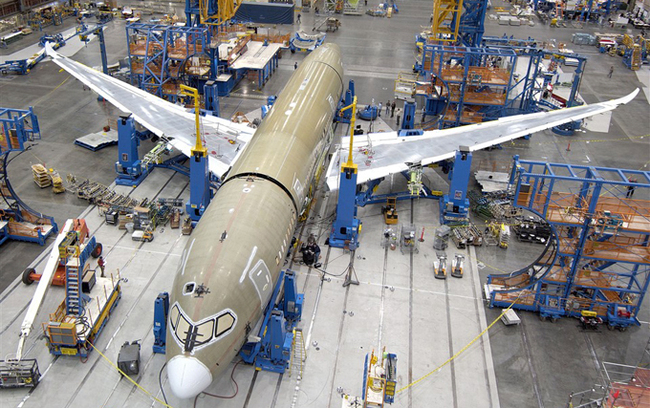 College
Careers
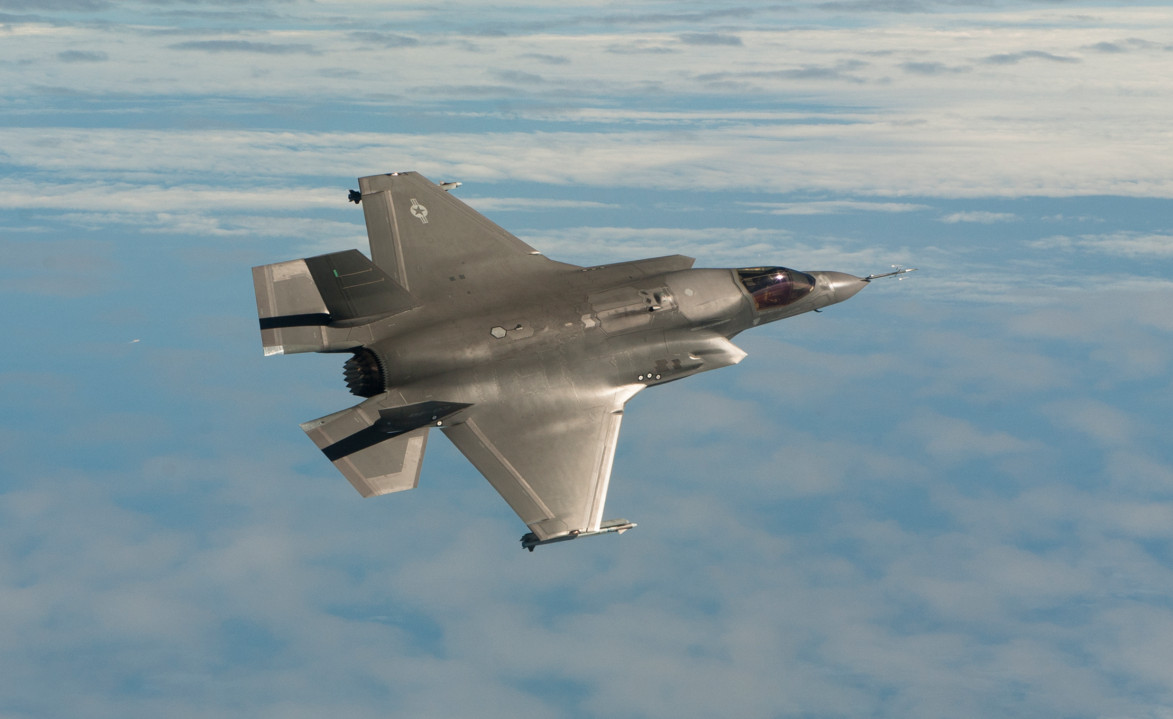 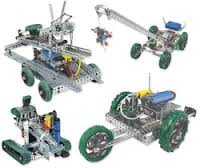 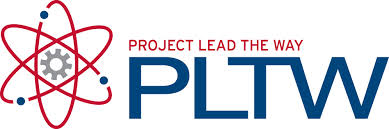 Pilot / Maintenance
Vision Statement
Develop a multidimensional Engineering and Aviation program that fosters college and career readiness to prepare students for the many opportunities in Aerospace and other STEM related industries.
Aviation and Engineering
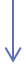 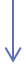 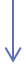 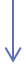 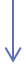 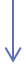 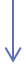 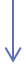 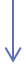